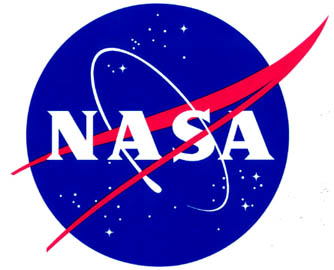 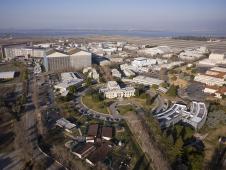 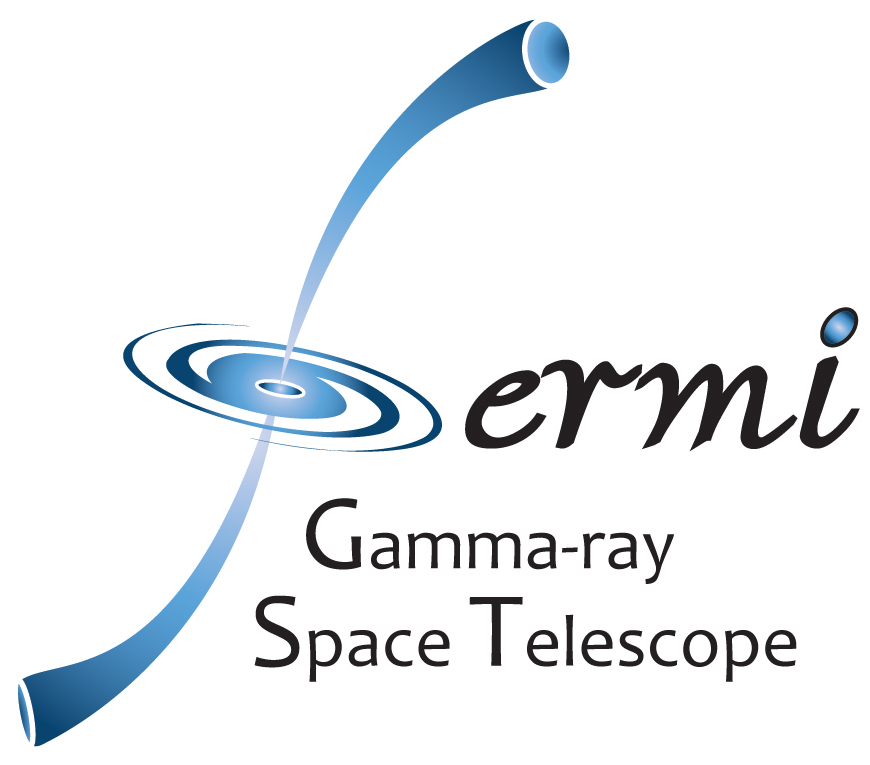 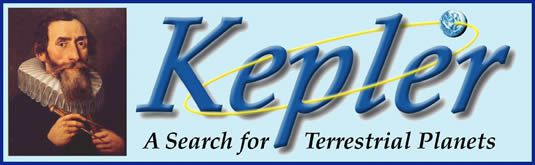 NASA Ames Research Center
Adventures in Modern Time Series AnalysisFrom the Sun to the Crab Nebula and BeyondJeffrey.D.Scargle@nasa.govBrad Jackson, Jay Norris, Jim Chiang, Tom Loredo, Joe BredekampAlanna ConnorsApplied Information Systems Research Program (NASA)Keck Institute for Space Studies (Caltech)Institute for Pure and Applied Mathematics (UCLA)Center for Applied Mathematics and Computer Science (SJSU)Statistical and Mathematical Sciences Institute (Duke)Banff International Research Station
Outline
Time Series Analysis in the Age of Digital Astronomy

 Case Study: BATSE Gamma Ray Burst Data
 The Bayesian Blocks Algorithm
 Fermi Gamma Ray Space Telescope
 Activity in the Crab Nebula
 Edelson and Krolik DCF Time Series Explorer
 Active Galactic Nuclei with Kepler and Fermi 
 Chromospheric Activity over 3+ Solar cycles
 Multi-scale Structure of the Galaxy Distribution
Astronomical Time Series Analysis Issues
Uneven Sampling
 Data Gaps
 Observational Errors
 Variable Observational Errors - “heteroskedasticity”  
 Exposure Variation
 Data Modes: Events, Bin Counts, Measurements, …
 Background
 Multivariate Time Series
 Data on the Circle
Time-Tags for Photons from BATSE Burst  0551
229         370         542         814        1025        1223
         270         409         682         834        1033        1250
         274         412         701         838        1074        1268
         281         422         712         880        1103        1269
         291         458         732         884        1127        1275
         322         470         735         981        1156        1291
 …
      289454  289457  289486  289500  289582  289645
      289652  289689  289691  289698  289738  289744
      289758  289759  289776  289778  289779  289804


Unit: 2 microseconds    Origin: Trigger time
Step 0: Investigate the distribution of sample intervals
Bayesian Blocks
Bayesian Blocks: The Optimizer
best = []; last = [];
for R = 1:num_cells   
   [ best(R), last(R) ] = max( [0 best] + ...
          reverse( log_post( cumsum( data_cells(R:-1:1, :) ), prior,  type )  ) );

     if first > 0 & last(R) > first  % Option: trigger on first significant block
          changepoints = last(R); return
     end
end

% Now locate all the changepoints
index = last( num_cells );
changepoints = [];
while index > 1
   changepoints = [ index changepoints ];
    index = last( index - 1 );
end
. . .
Optimum Partition Up To This Point
Prospective Last Block
. . .
. . .
BB Nearly Achieves Theoretical Detection Limit

			Detection error rate vs. signal amplitude in units of asymptotic result.
Arias-Castro, E., , Donoho, D., & Huo, X. 2003, Near-Optimal Detection of Geometric Objects by Fast Multiscale Methods
IEEE Transactions on Information Theory, 51, 2402-2425
Studies in Astronomical Time Series Analysis. VI. Bayesian Block Representations
Jeffrey D. Scargle, Jay P. Norris, Brad Jackson, James Chiang  arxiv.org/abs/1207.5578
Listed in Astrophysics Source Code Library:  http://asci.net
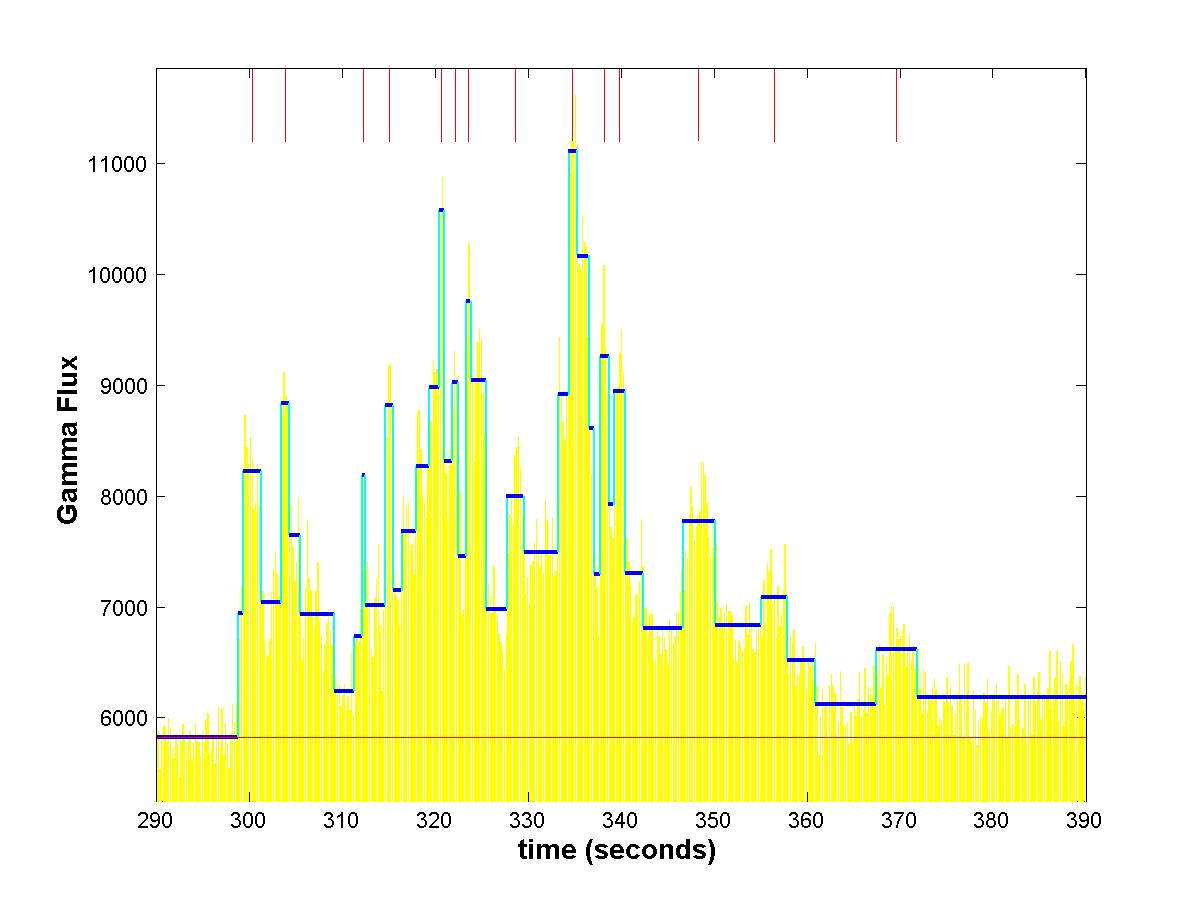 Bellman, R. 1961, On the approximation of curves by line segments using dynamic programming, Communications of the ACM, 4, 284.

15 Years of Reproducible Research in Computational Harmonic Analysis. 
Donoho, D. et al. 2009, Computing in Science and Engineering, 11, 8    
stats.stanford.edu/~donoho/Reports/2008/15YrsReproResch-20080426.pdf
Analysis of Variance
Bootstrap: (apologies to Tom Loredo 
and possibly Aletheia)
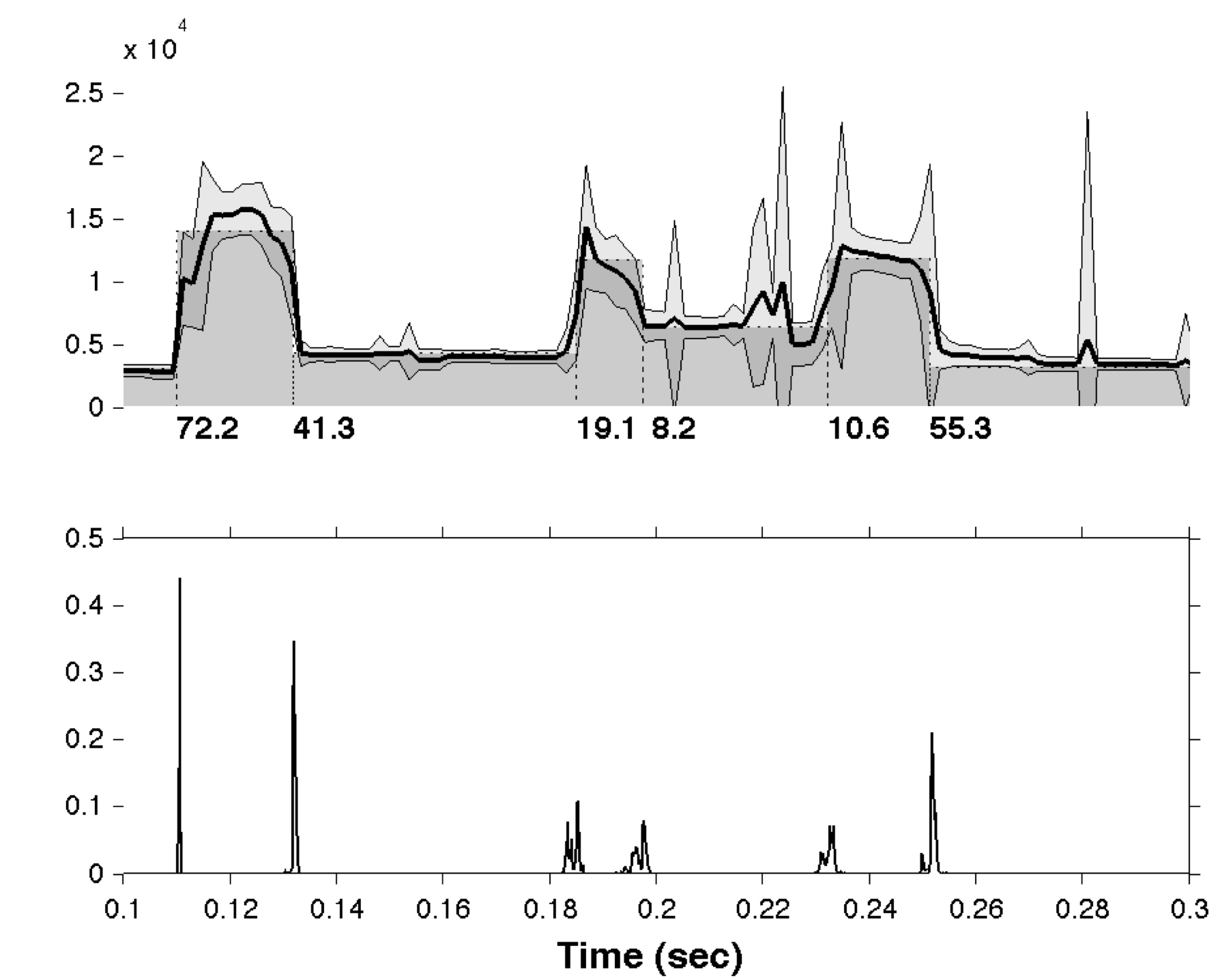 Single change-point likelihoods
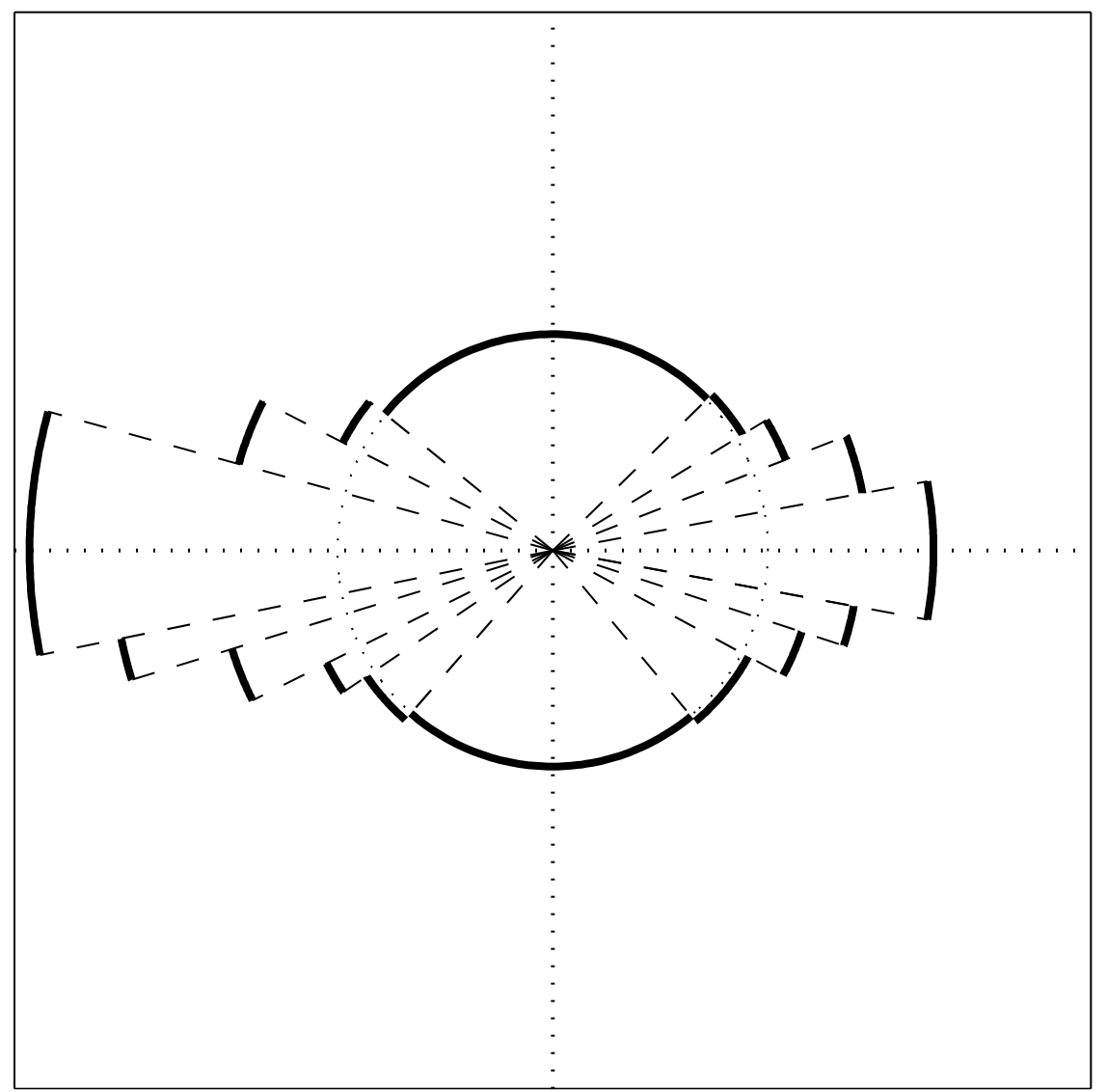 Optimal Partitioning Data on the Circle
Fermi Highlights and Discoveries
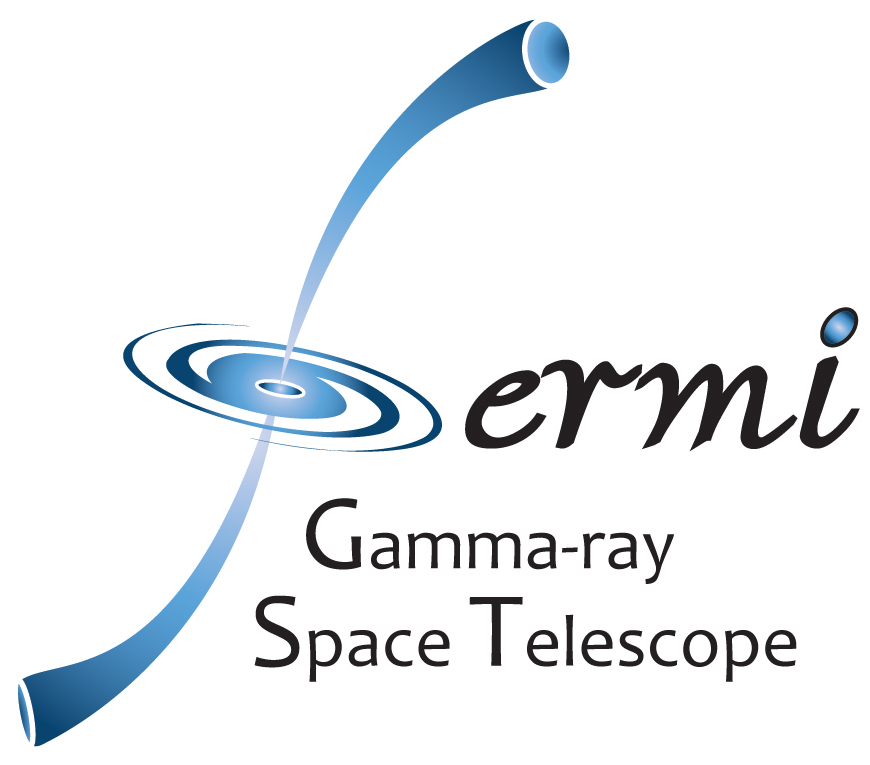 Sun: flares & CR interactions
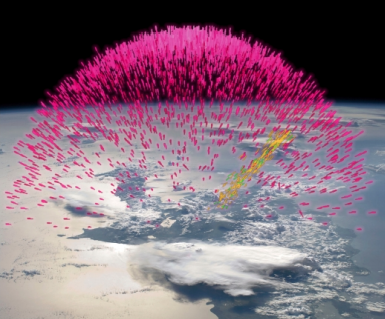 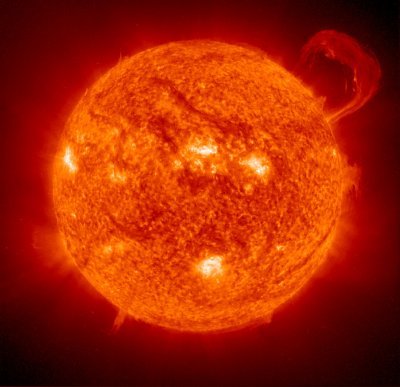 TGFs
Pulsars: isolated, binaries, & MSPs (122)
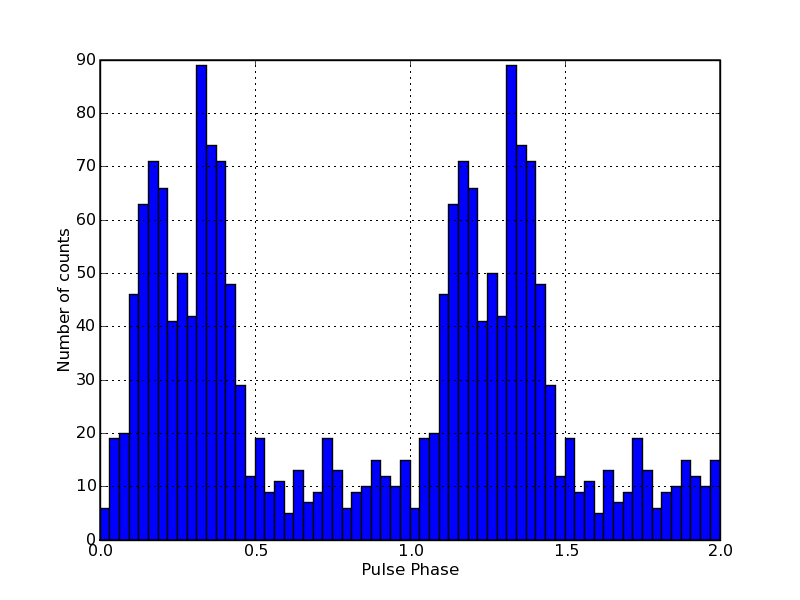 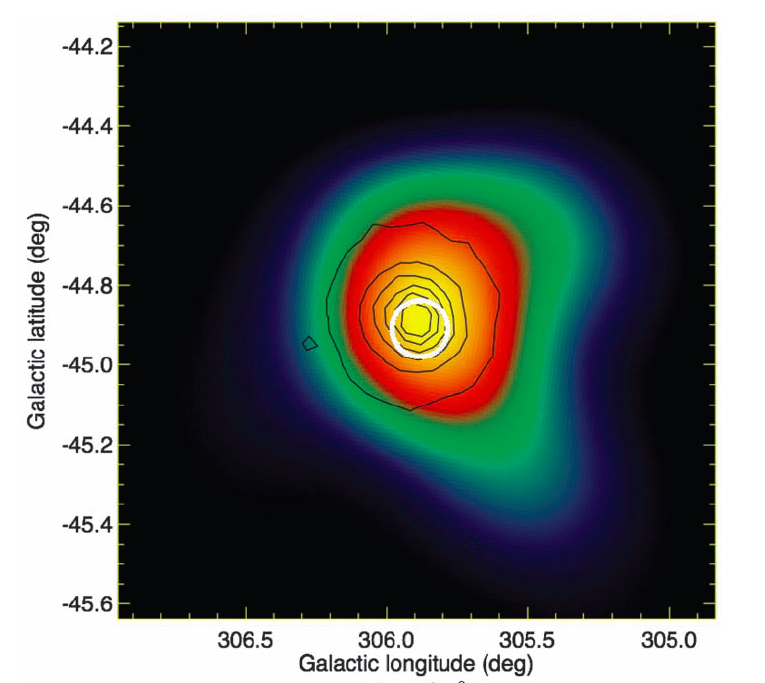 Globular Clusters (11)
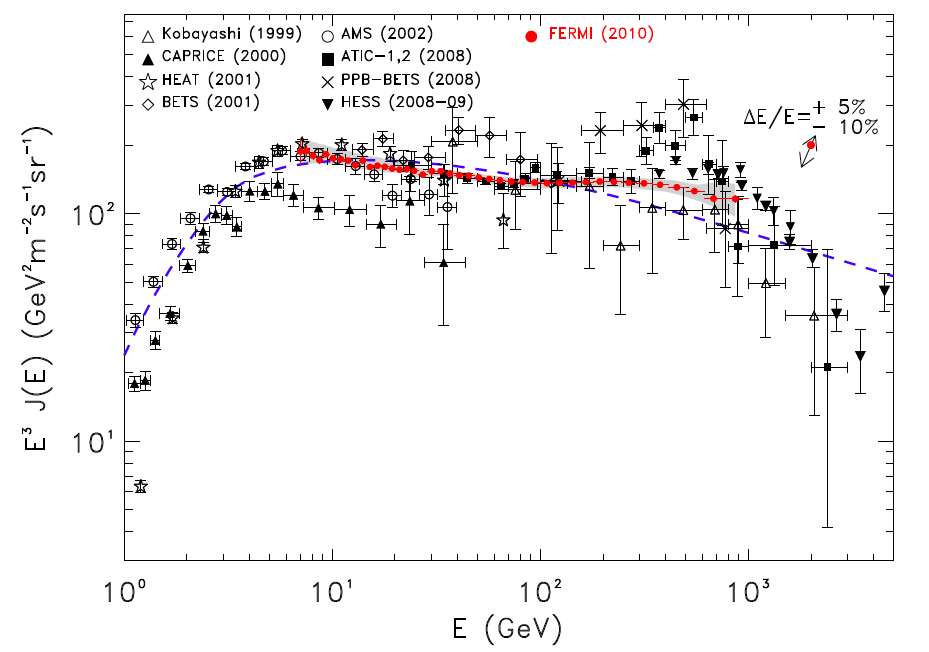 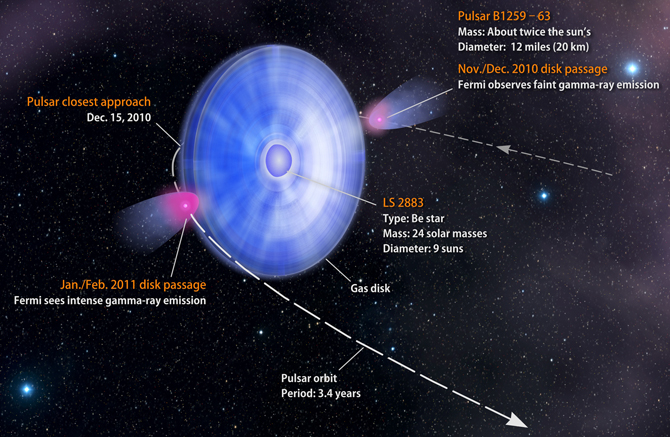 Extragalactic
γ-ray Binaries (6)
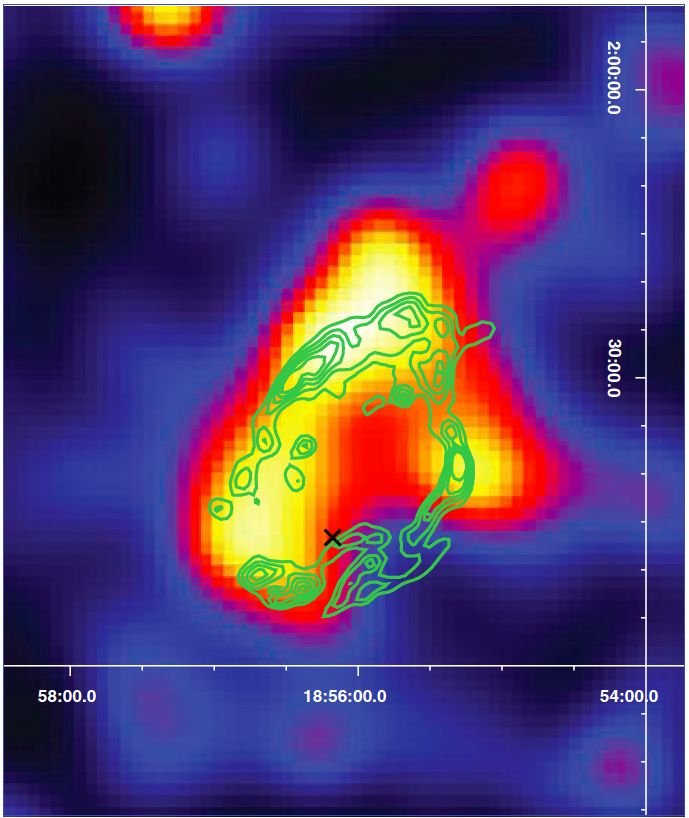 SNRs & PWN (68)
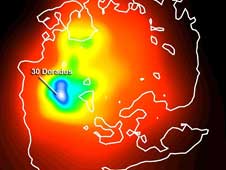 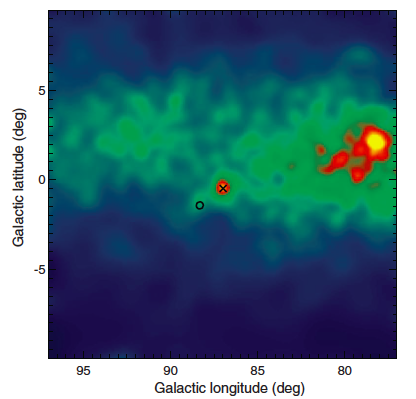 Nova (1)
LMC & SMC
e+e- spectrum
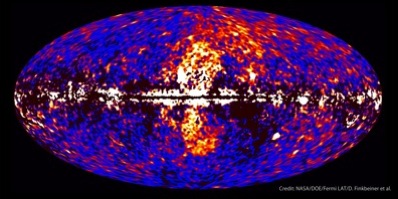 Fermi Bubbles
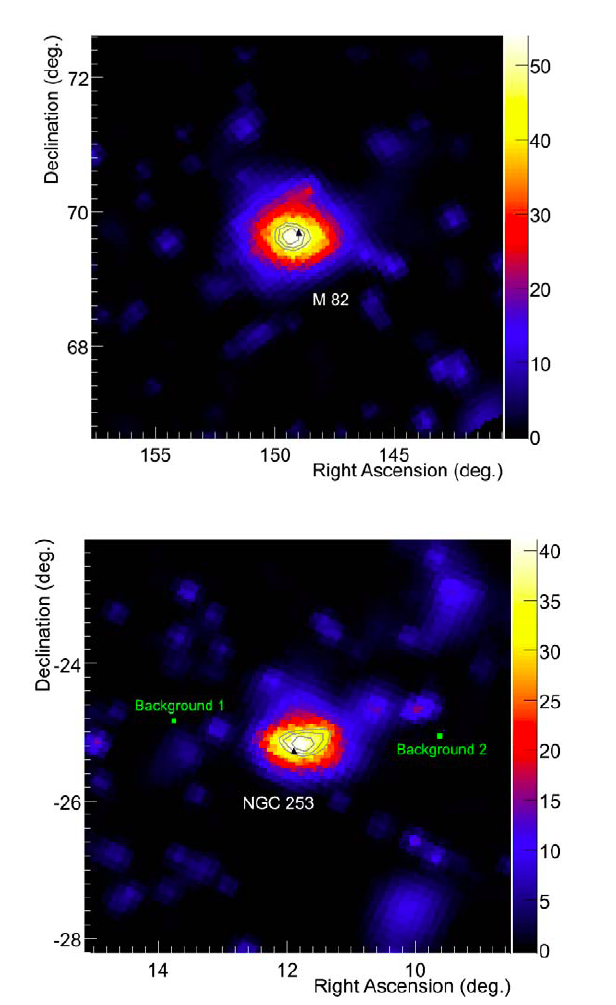 Galactic
Star Burst  Galaxies (4)
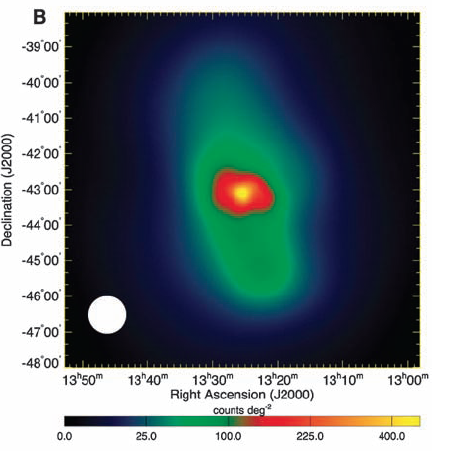 Radio Galaxies (12)
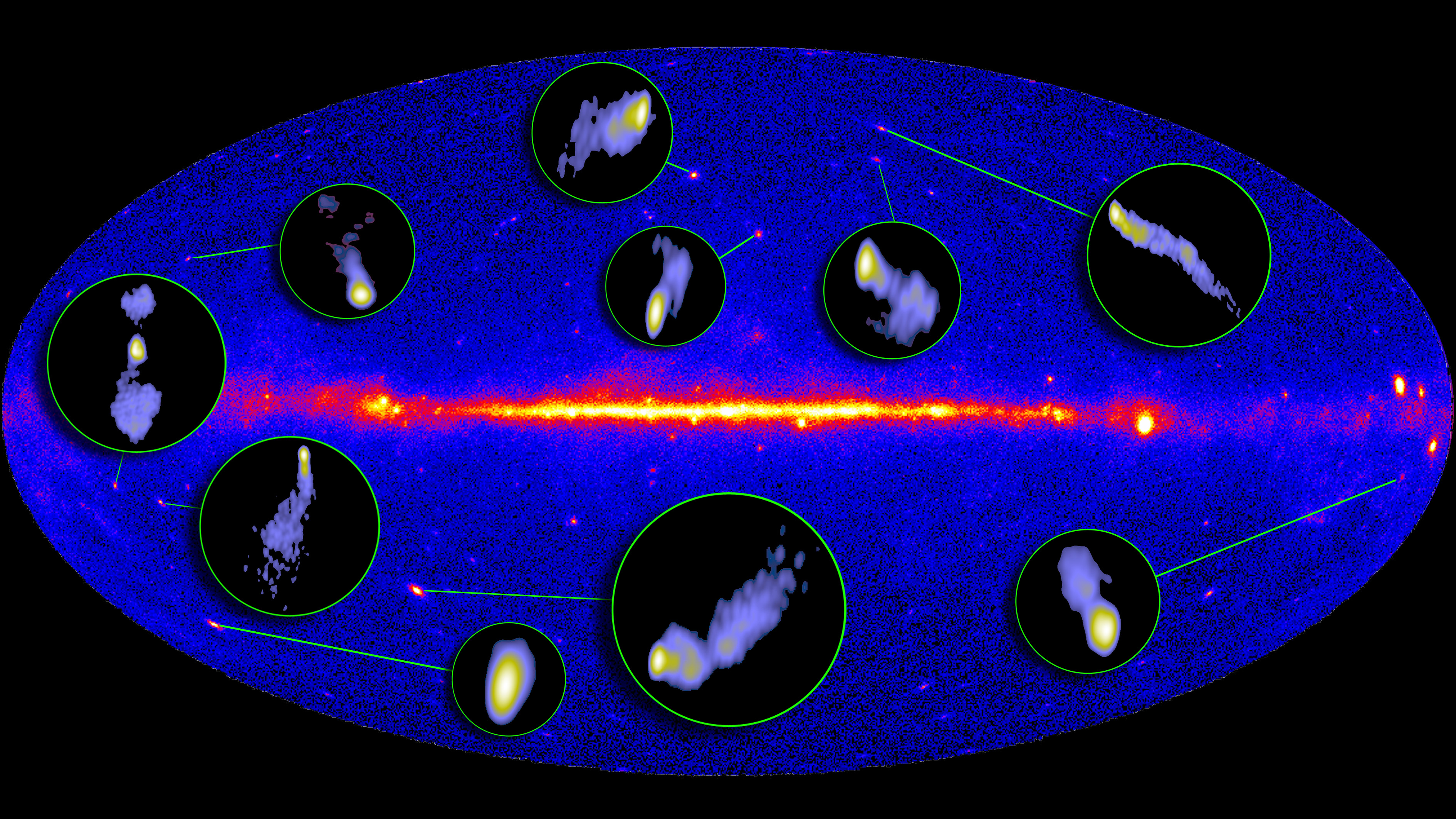 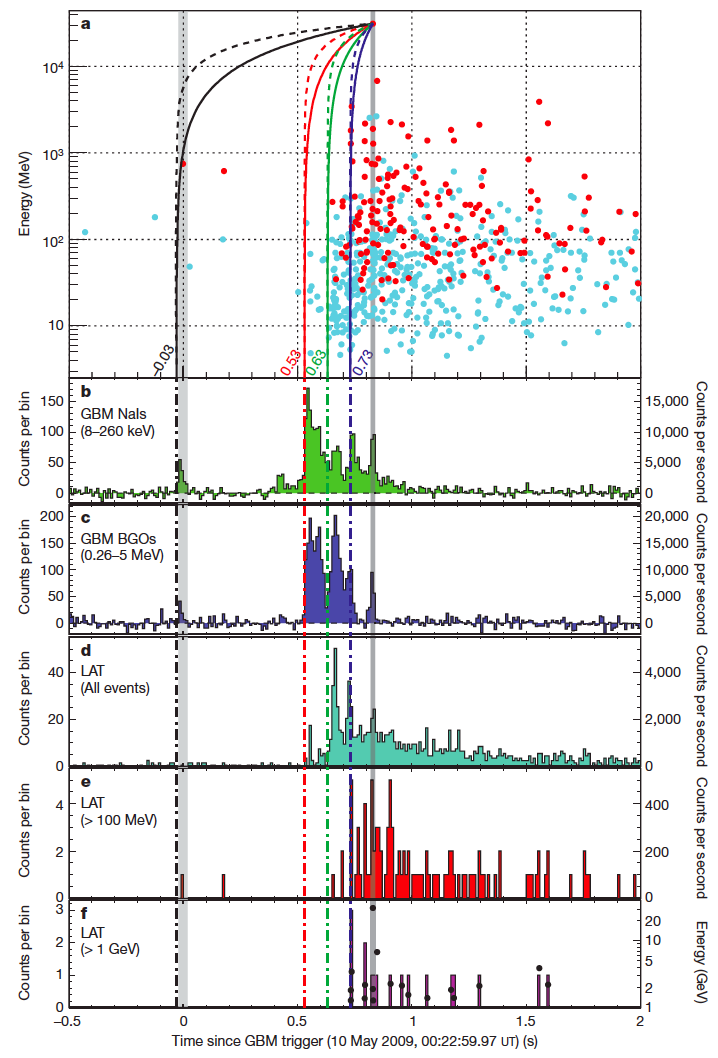 Blazars (782)
GRBs
Unidentified Sources (600)
17
[Speaker Notes: Change numbers to nearest 10?]
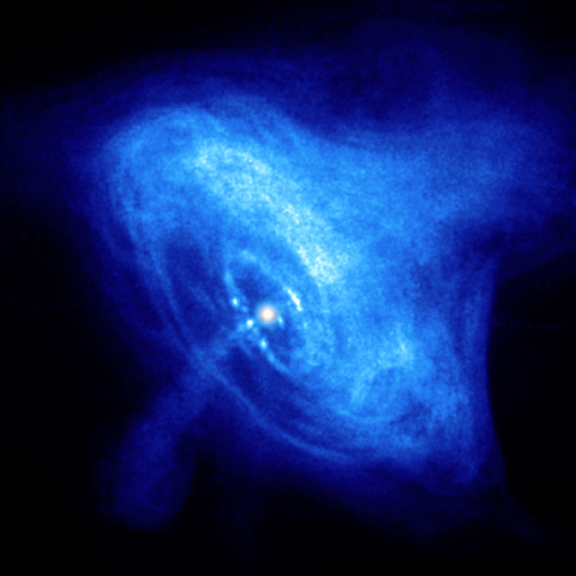 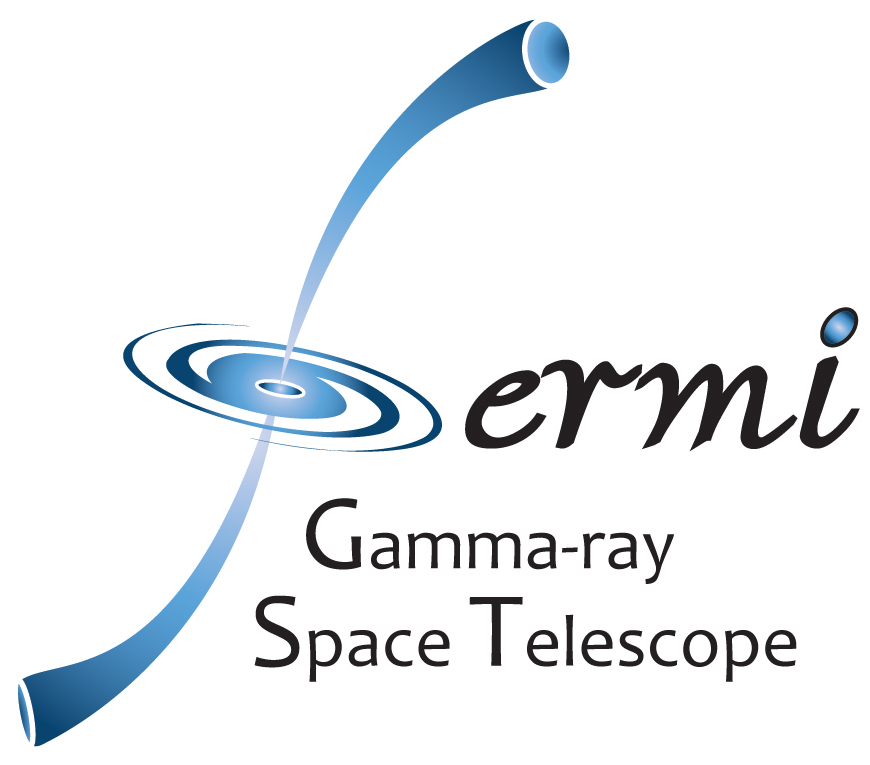 The Crab Nebula
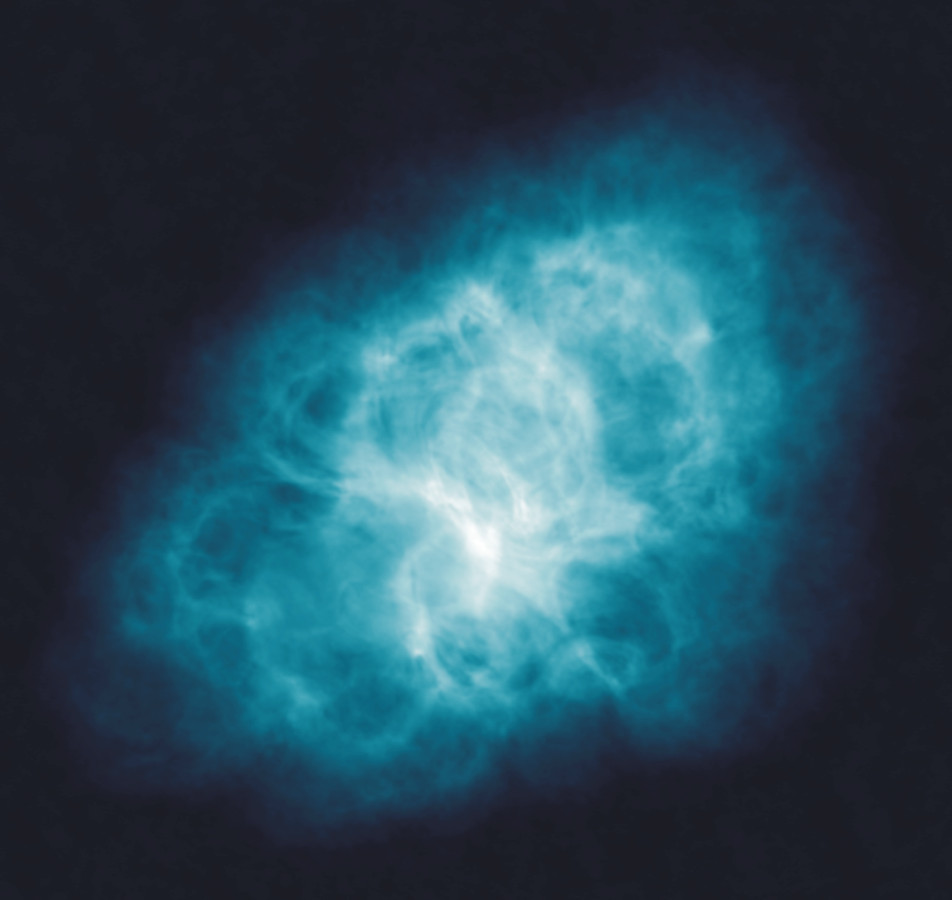 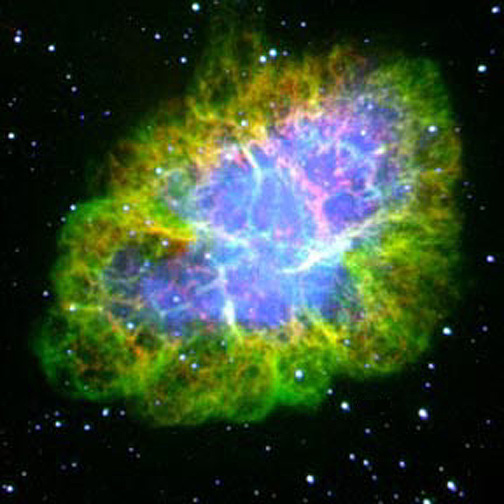 Optical
Radio
NRAO/AUI and M. Bietenholz
NASA/ESA/ASU/J.Hester & A.Loll)
See review 
Hester, J. J., 2008, 
ARA&A, 46, 127
X-ray
April 1, 2012
NASA/CXC/ASU/J.Hester et al.
[Speaker Notes: Synchrotron nebula ~3x4 pc]
Previous Flares viewed by Fermi LAT
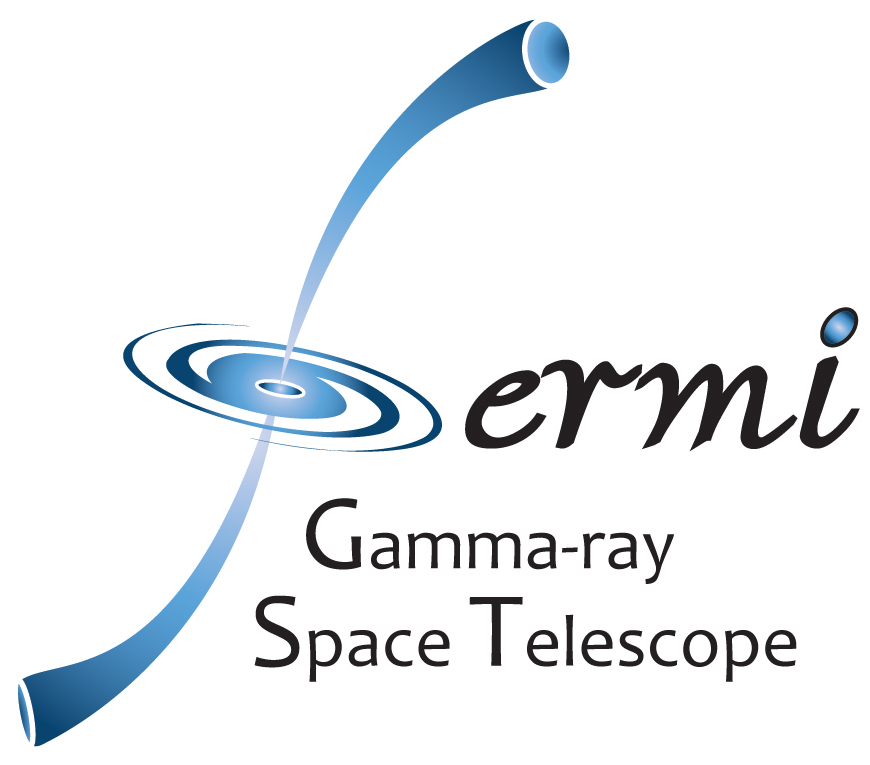 No variability found in pulsar or high energy (IC) LAT component
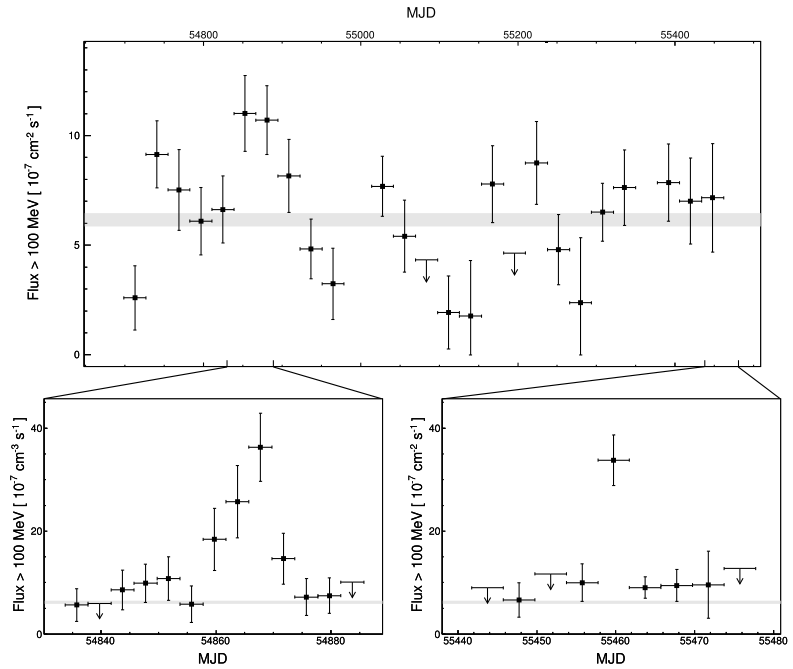 4 week intervals
Sun passages excluded
Feb 2009
Sept 2010
4 day intervals covering flare periods
Abdo et al. 2011, 
Science, 331, 739
April 1, 2012
[Speaker Notes: Flux represents exposure corrected off-pulse analysis  (0.52 to 0.87)]
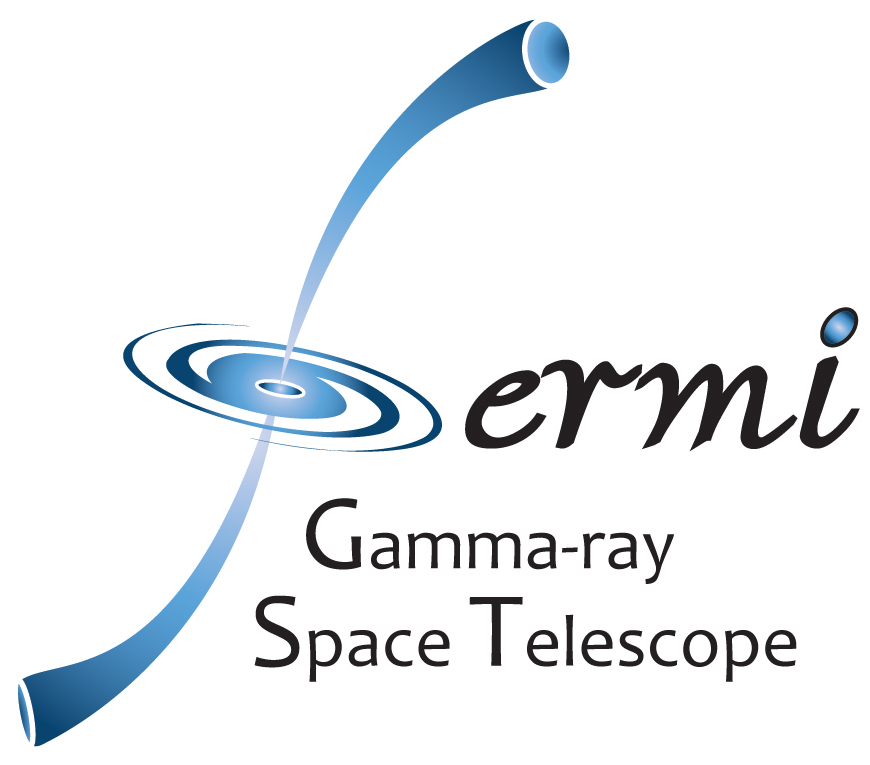 April 2011 Flare
Lightcurve in bins of equal exposure (mean 9 minutes!)
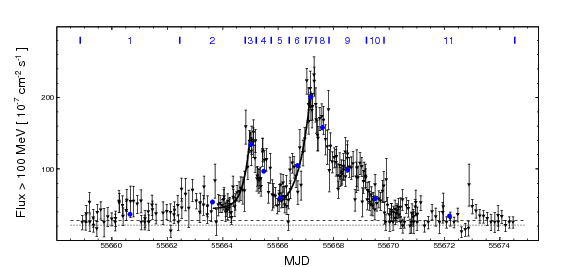 Apr 19
Apr 9
Flux doubling in 8 hours constrains emission region size <0.0003 pc
Beginning of LAT TOO
Buehler, R. et al. 2011, ApJ
April 1, 2012
[Speaker Notes: Point out Chandra obs?VLA?]
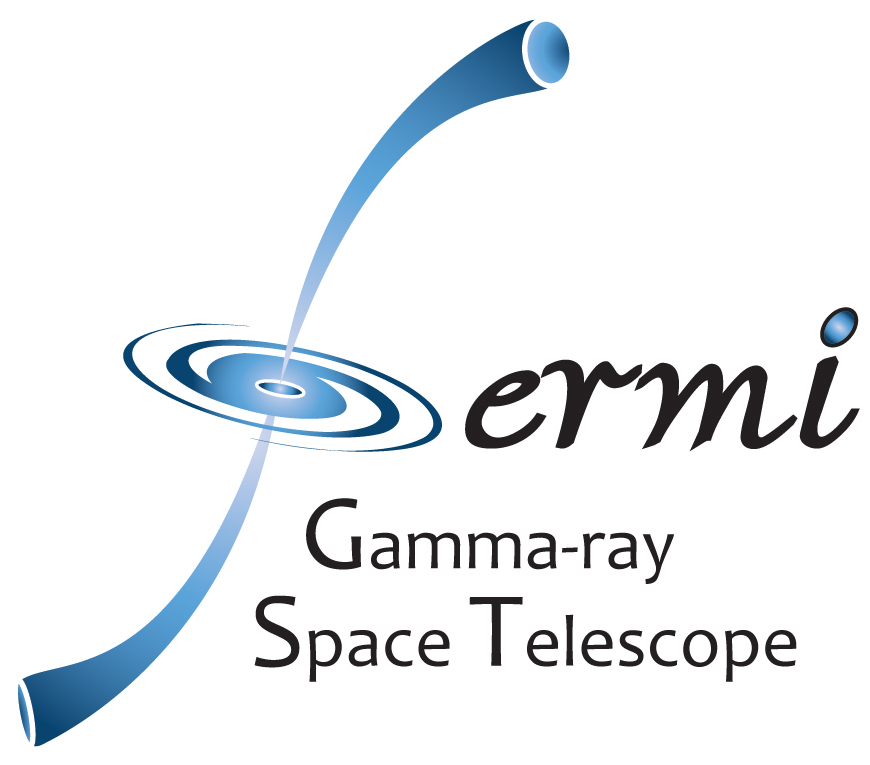 Spectrum during the April 2011 flare
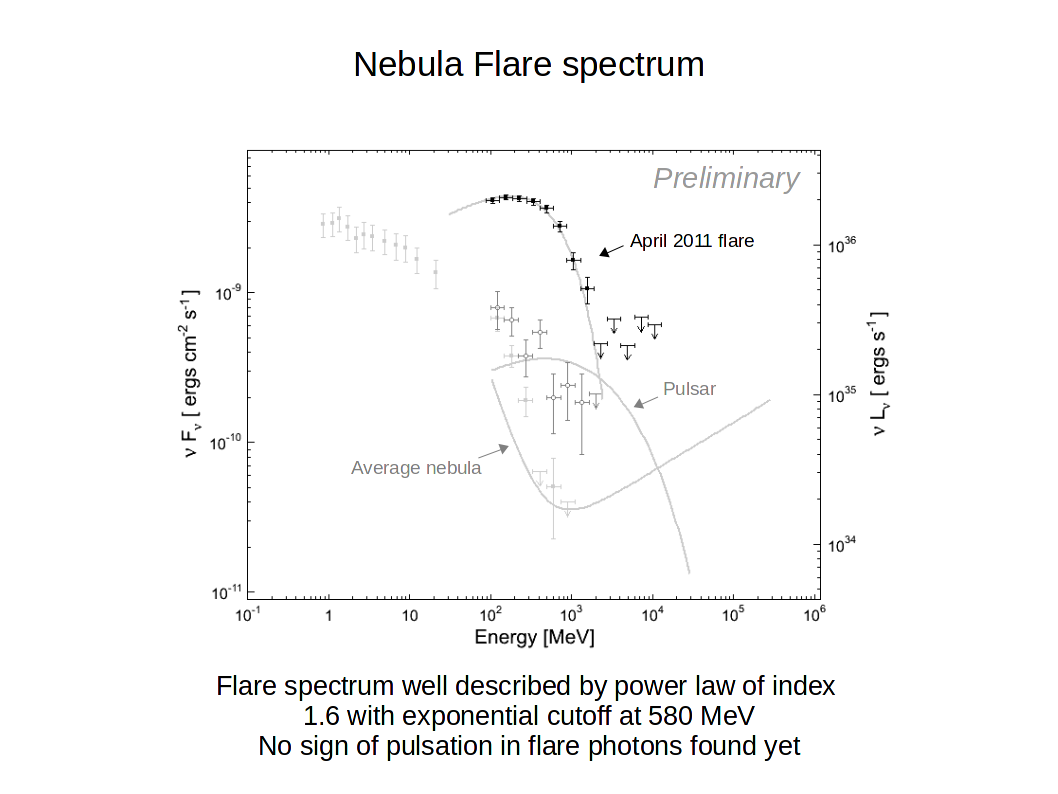 Flare is well described by additional power-law component that cuts off with energy

Photon index
~-1.3

Energy of peak 
~375 MeV
Sept 2010
Feb 2009
Energies above ~250 MeV exceed expected maximum for the electron synchrotron process
April 1, 2012
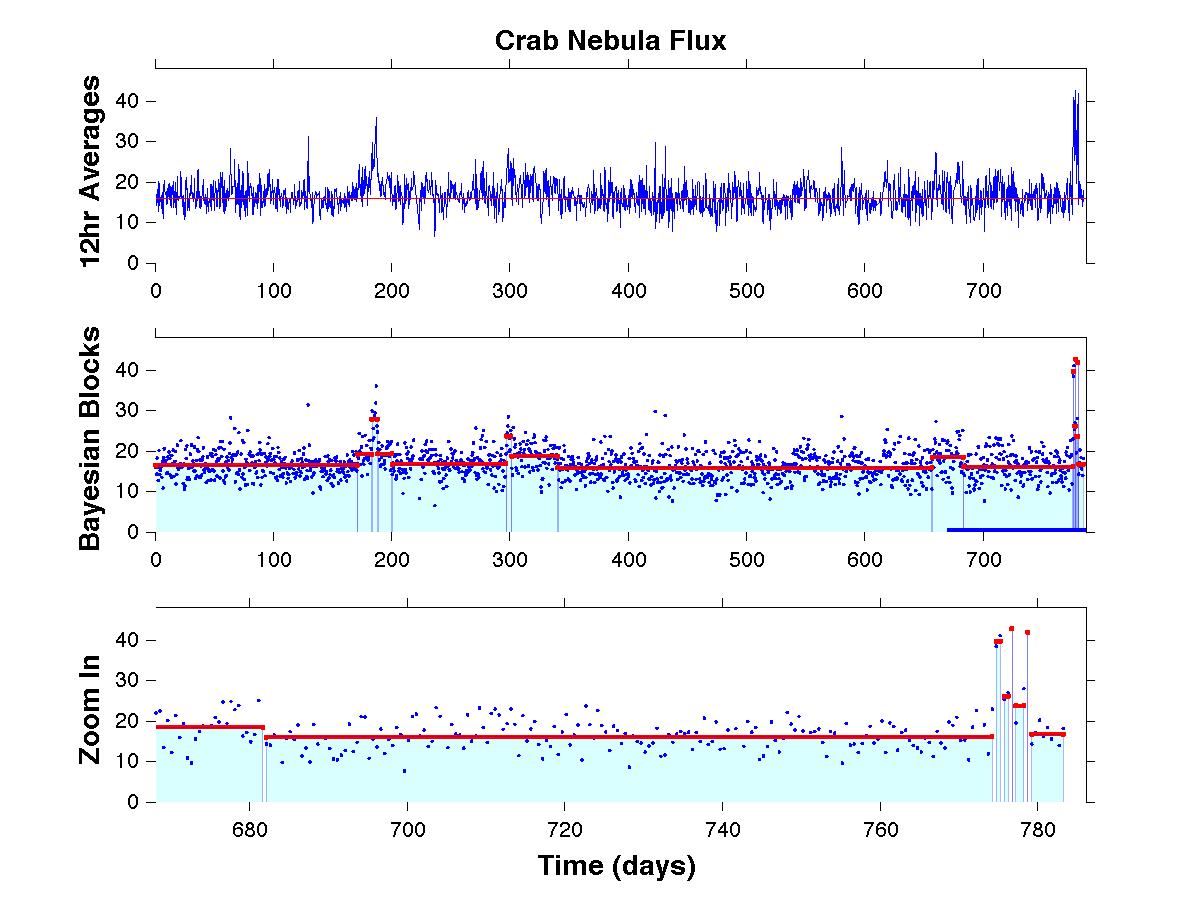 Most likely of the 10468 possible segmentations of these 1554 data points!
Spectral Evolution
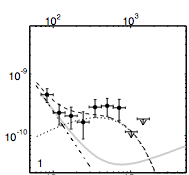 “Sufficient statistics to partition the spectral fit. Bins of constant flux defined by Bayesian Blocks analysis.”
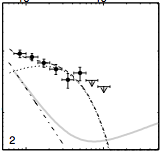 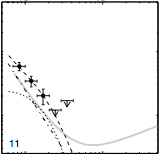 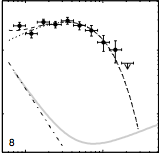 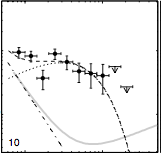 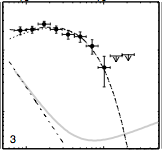 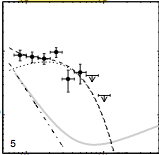 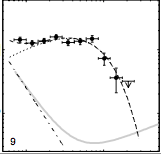 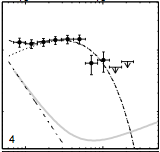 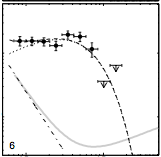 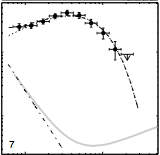 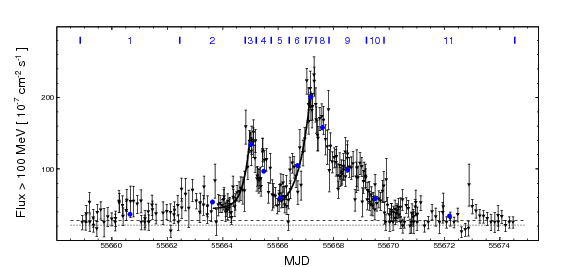 April 1, 2012
[Speaker Notes: Reference paper by ?
Bin widths … 4 days to ~12 hours
Shape stable within statistics.]
Searching for the Emission Region Sept 2010
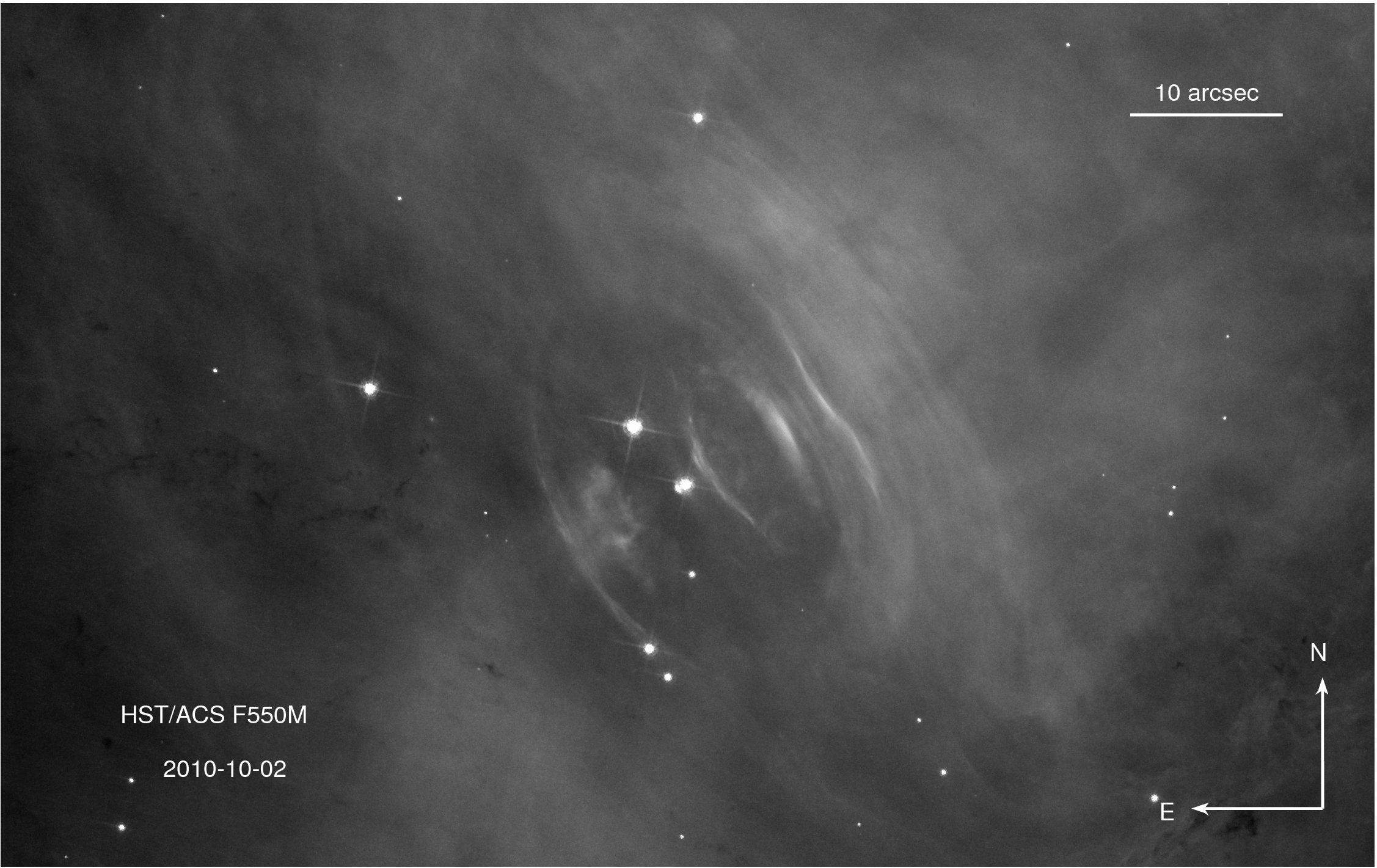 P. Caraveo et al. ATEL #2903
No corresponding variability found in radio, optical, infrared, soft and hard X-rays around time of Sept. 2010 flare.
April 1, 2012
[Speaker Notes: Chandra, VLA
Chandra coverage throughout April 2011 flare]
Persistent Variability
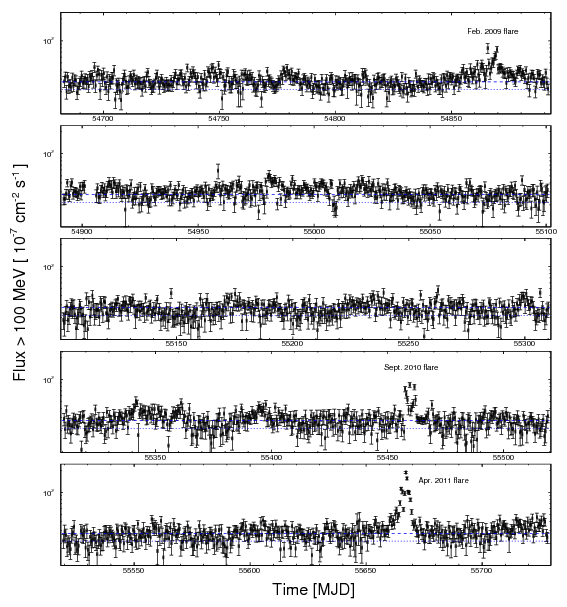 Feb. 2009
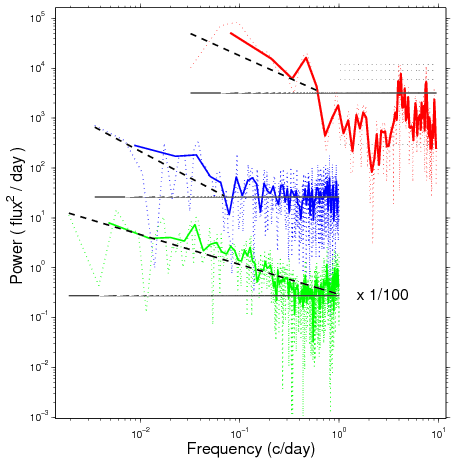 Flare
Non-flare
All
Sept. 2010
LAT data show variability (weeks to years) over full lightcurve and outside of flare periods.
Apr. 2011
April 1, 2012
[Speaker Notes: 12 hour bins
Fit]
Summary
Fast, high-energy flares from the Crab are a largely gamma-ray phenomena

Electrons reach very high energy in a very short time (8 hour flux doubling time) 

Where do the gamma rays originate in the nebula?
 No pulsations -> outside the pulsar light cylinder
 0.0003 pc constraint is smaller than the termination shock region
 Despite good coverage, no correlated variations or changes in features yet found at other wavelengths

Rapid variability and high energy suggest relativistic beaming of electron synchrotron

Time scale and small region imply electrons accelerated through electrostatic acceleration or magnetic reconnection

Nebula is highly dynamic over the spectrum, but not clear how to connect features and timescales

Future observations of large flares may help further pinpoint the emission site
Algorithm Categories  …
Time Domain  (local)
Nonparametric models
Bayesian Blocks (piecewise constant, linear, or exponential)
Symbolic Representation
Parametric model fitting

 Frequency/Scale Domain  (global)
 Power Spectrum
 Correlation Function
 Structure Function
 Wavelet Spectrum

 Time-Frequency/Time Scale Domain (hybrid)
 Time-frequency distribution
 Wavelet transform
Cross- and Auto- Correlation Functions for unevenly spaced data

Edelson and Krolik: “The Discrete Correlation Function: a New Method for Analyzing Unevenly Sampled Variability Data” Astrophysical Journal 333 (1988) 646

ρxy(τ) = (1/Nk)  Σ X(tn) Y(tm)   for  tn – tm in τ bin
Data Mode
Photon events
 Time-to-Spill
 Counts in bins
 Flux measurements
 Any Mode/Sampling!
Auto-
 Correlation Function
 Fourier Power Spectrum
 Fourier Phase Spectrum
 Wavelet scalgram
 Wavelet scaleogram
 Structure Function
 Time-Frequency Distribution
 Time-Scale Distribution
 …
Universal 
Time Series 
Analysis Machine
Extension of Edelson & Krolik 
Algorithm for Correlation Function 
of Unevenly Sampled Data
Jeff Scargle
Data Mode
Photon events
 Time-to-Spill
 Counts in bins
 Flux measurements
 Any Mode/Sampling!
Cross-
 Correlation Function
 Fourier Power Spectrum
 Fourier Phase Spectrum
 Wavelet scalgram
 Wavelet scaleogram
 Structure Function
 Time-Frequency Distribution
 Time-Scale Distribution
 …
Universal 
Time Series 
Analysis Machine
any combination
Photon events
 Time-to-Spill
 Counts in bins
 Flux measurements
 Any Mode/Sampling!
Extension of Edelson & Krolik 
Algorithm for Correlation Function 
of Unevenly Sampled Data
Jeff Scargle
Kepler observations of rapid optical variability in the BL Lac object W2R1926+42 
R. Edelson, R. Mushotzky, S. Vaughan, J. Scargle, P. Gandhi, M. Malkan, W. Baumgartner
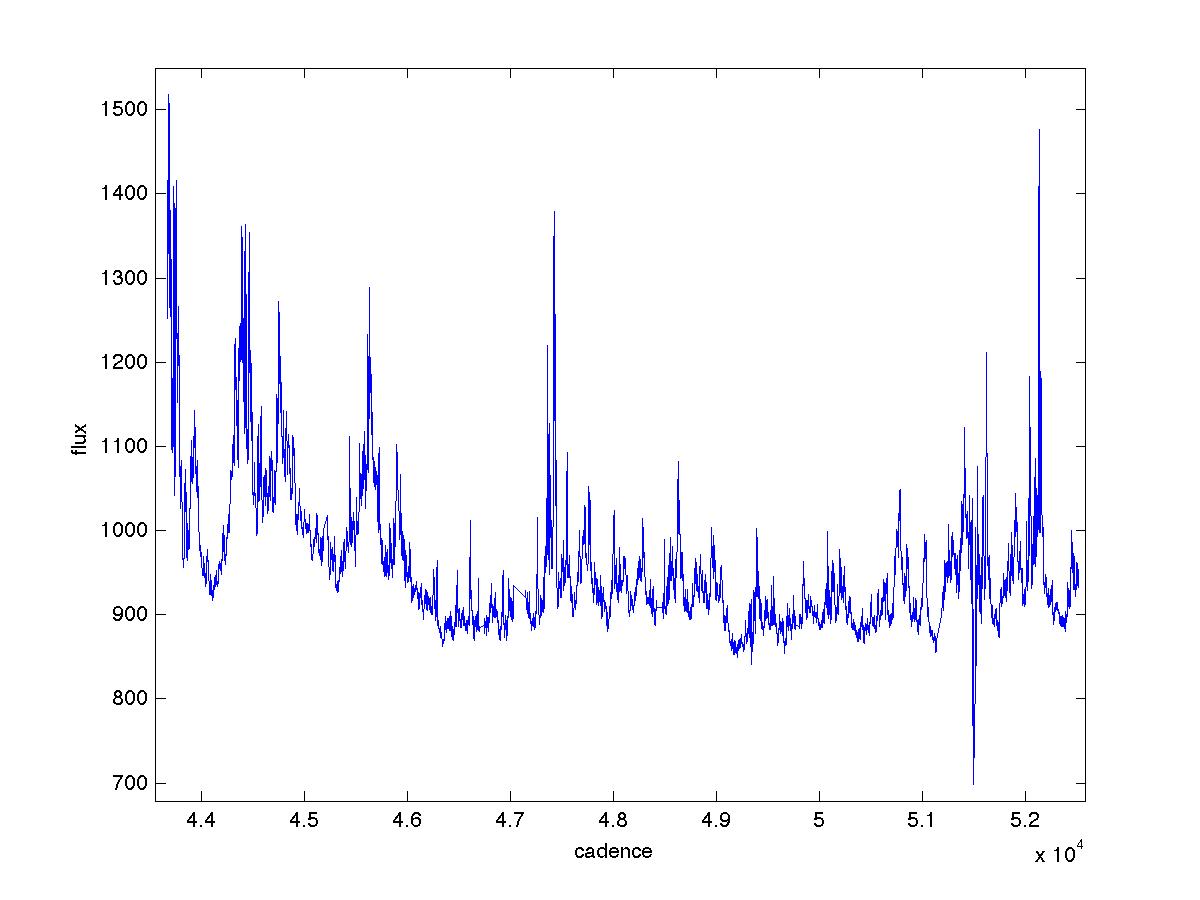 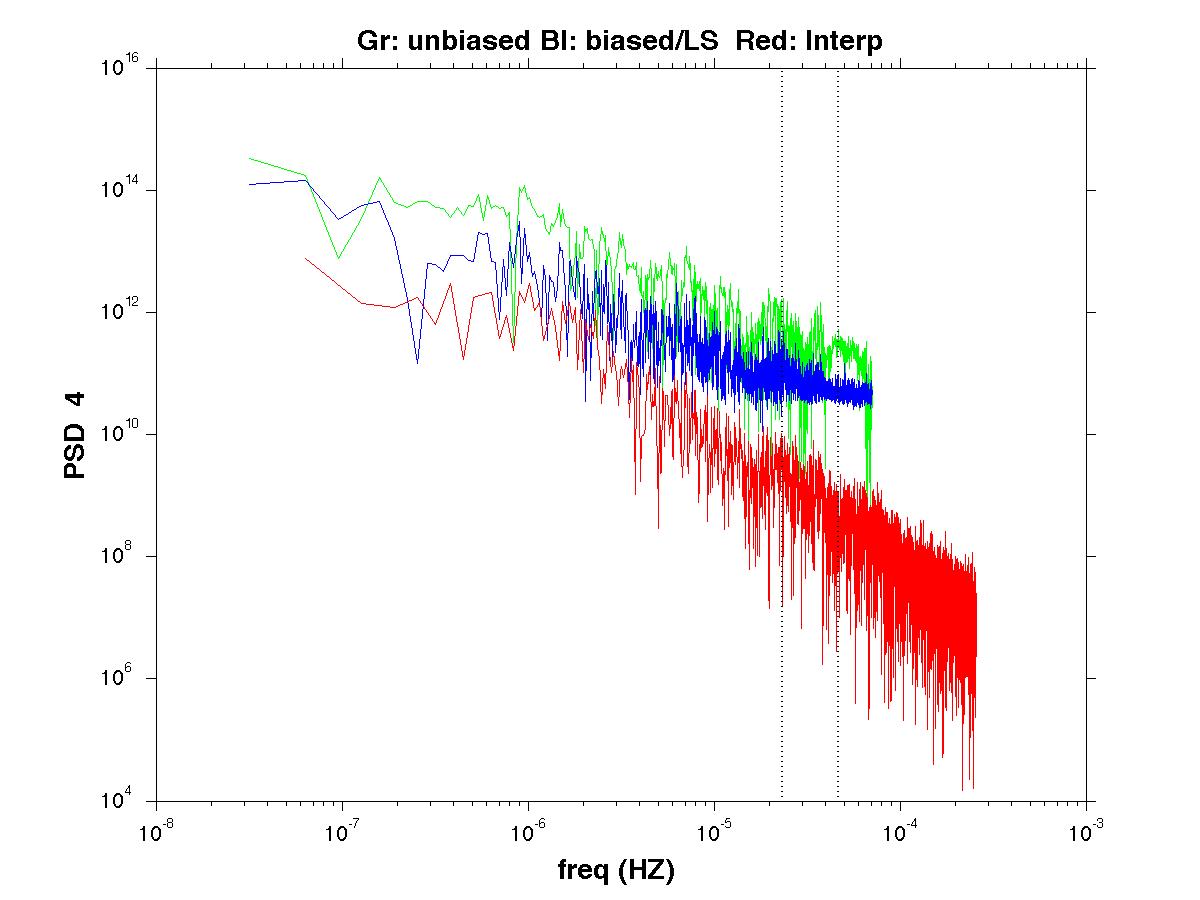 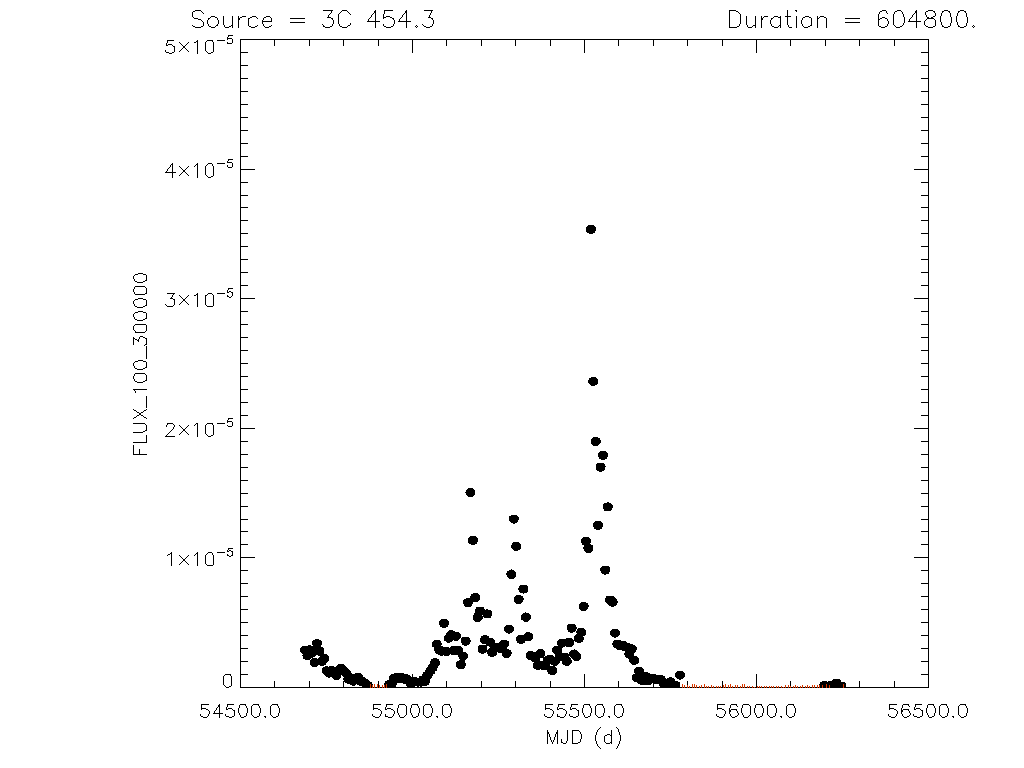 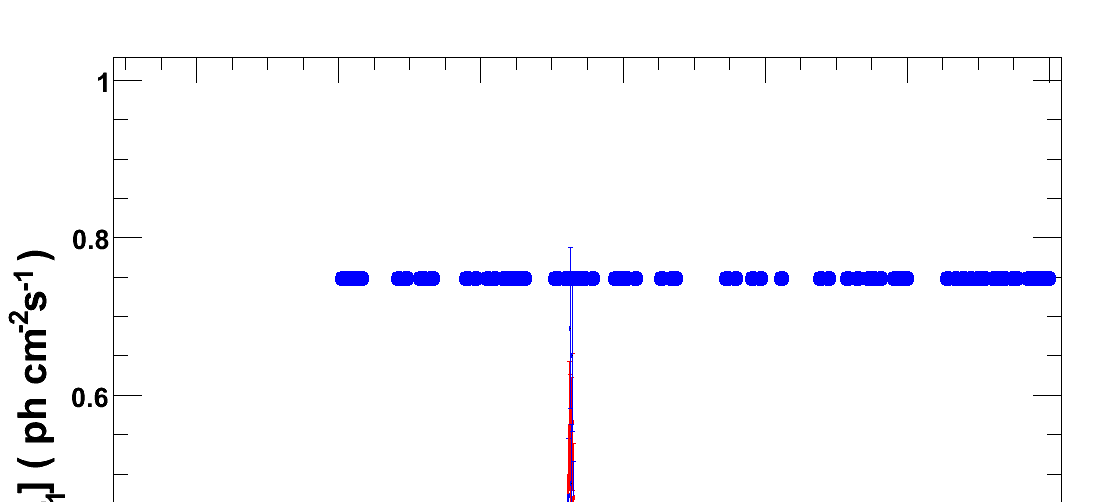 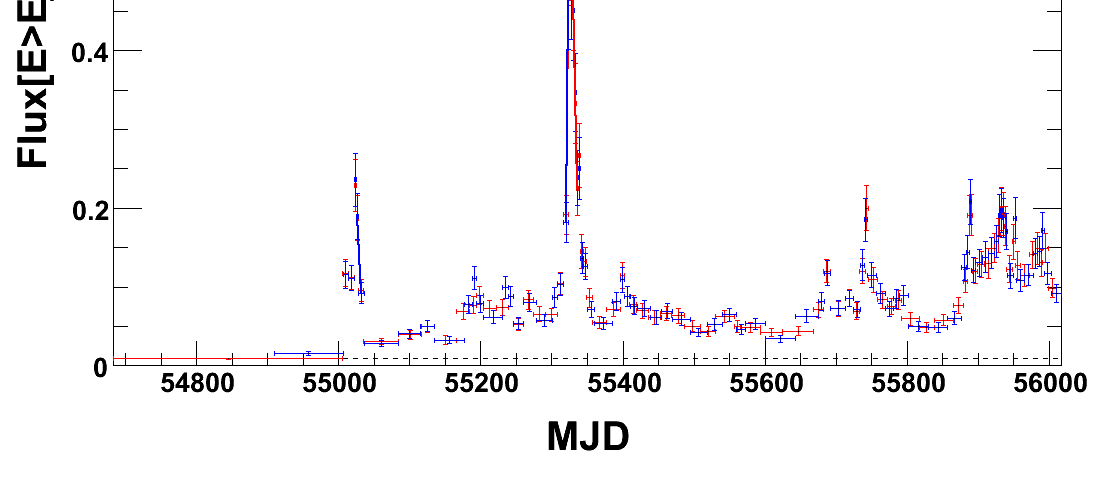 Solar Cycle Variability and 
Surface Diﬀerential Rotation from 
Ca II K-Line Time Series Data

Jeff Scargle, Ames Research Center
Stephen Keil, National Solar Observatory
Pete Worden, Ames Research Center

			Submitted to Astrophysical Journal
Ca II K-line Monitoring Program
National Solar Observatory/Sacramento Peak disk-integrated Calcium II K-line data
November 1976 – December 2012
Data: http://nsosp.nso.edu/data/cak_mon.html
Keil, Henry and Fleck, Synoptic Solar Physics, ASP Conference Series (1998)
Measured K-line Parameters
EM : Emission Index: equivalent width in 1Å band centered on core

K3 : Intensity in the core

K2V/K3 : Relative strength of blue K2 emission peak relative to K3

K2V-K2R : Separation of blue and red K1 emission maxima

K1V-K1R : Separation of blue and red K1 minima

K2V/K2R : Line asymmetry, ratio of blue/red emission peaks

WB : Wilson-Bappu parameter, width between outer edges of emission peaks
Lots of Data Gaps!
Log N
A few more
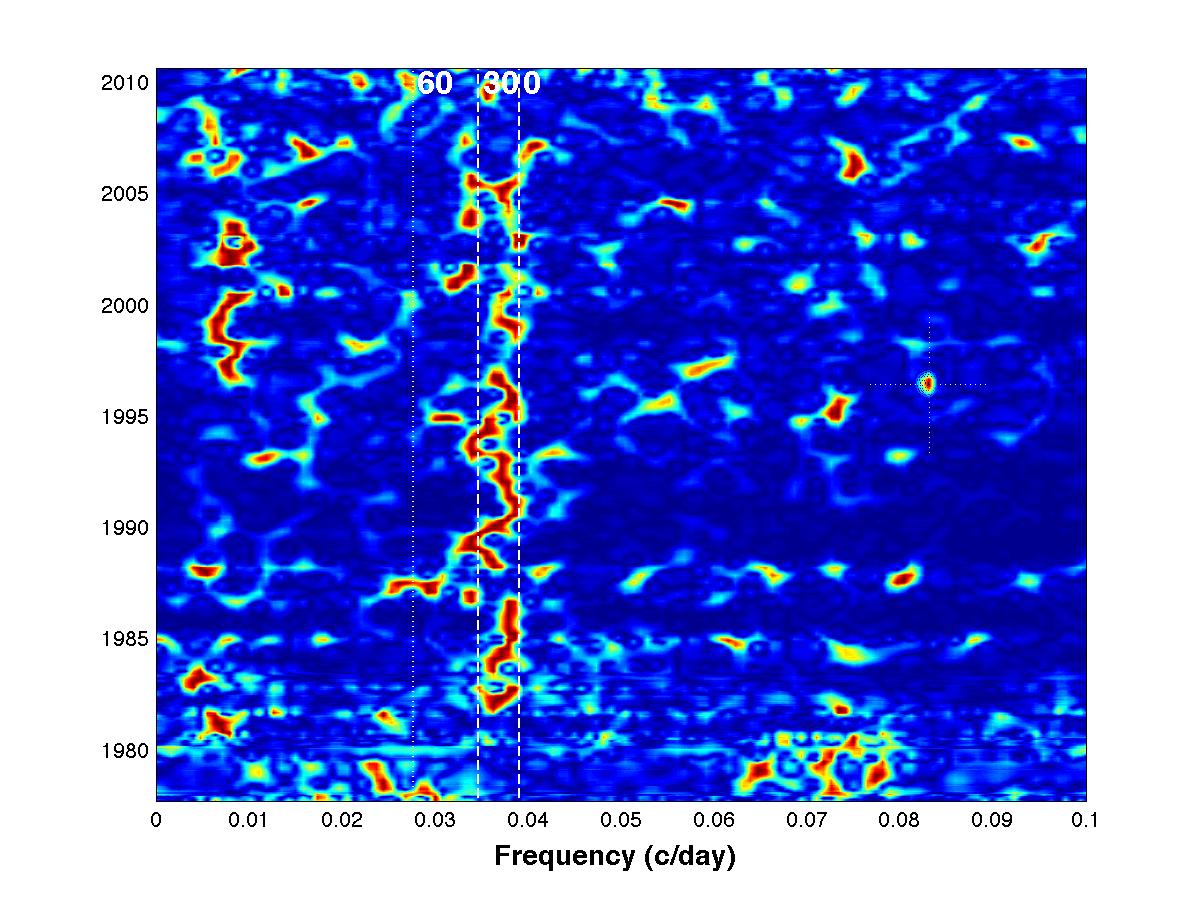 Synchrosqueezing Algorithm: Brevdo and Daubechies
Processes Underlying K-line Variations
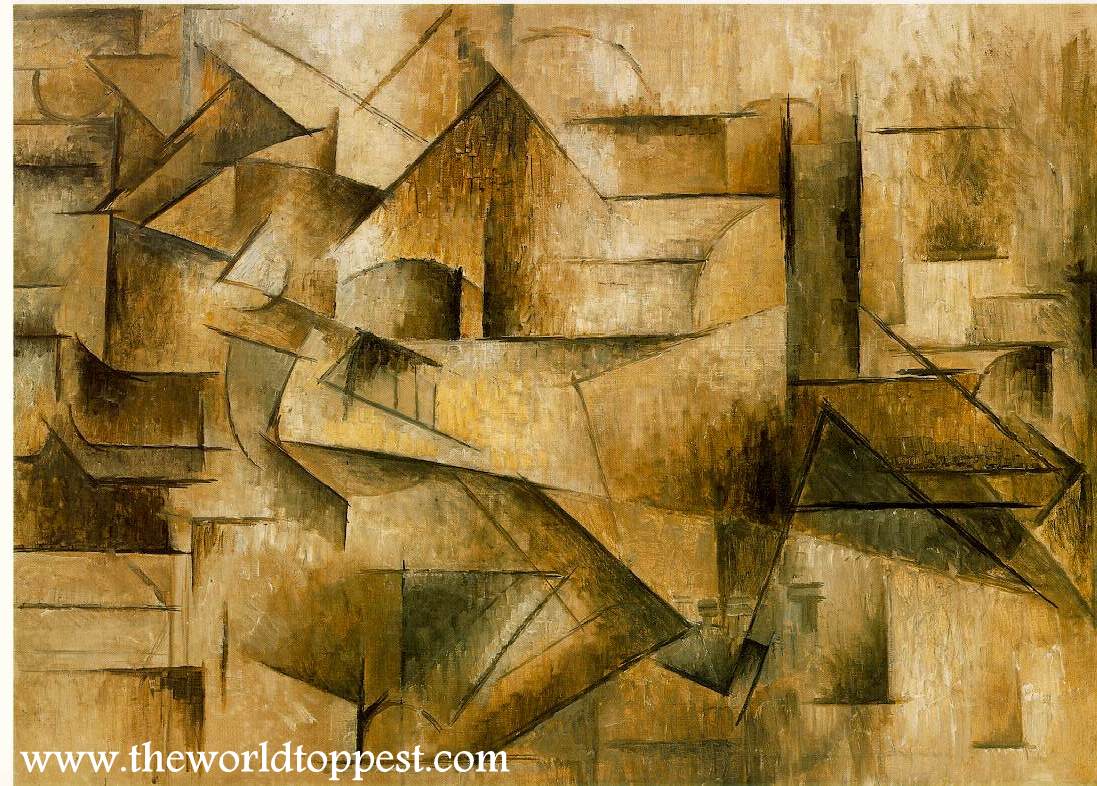 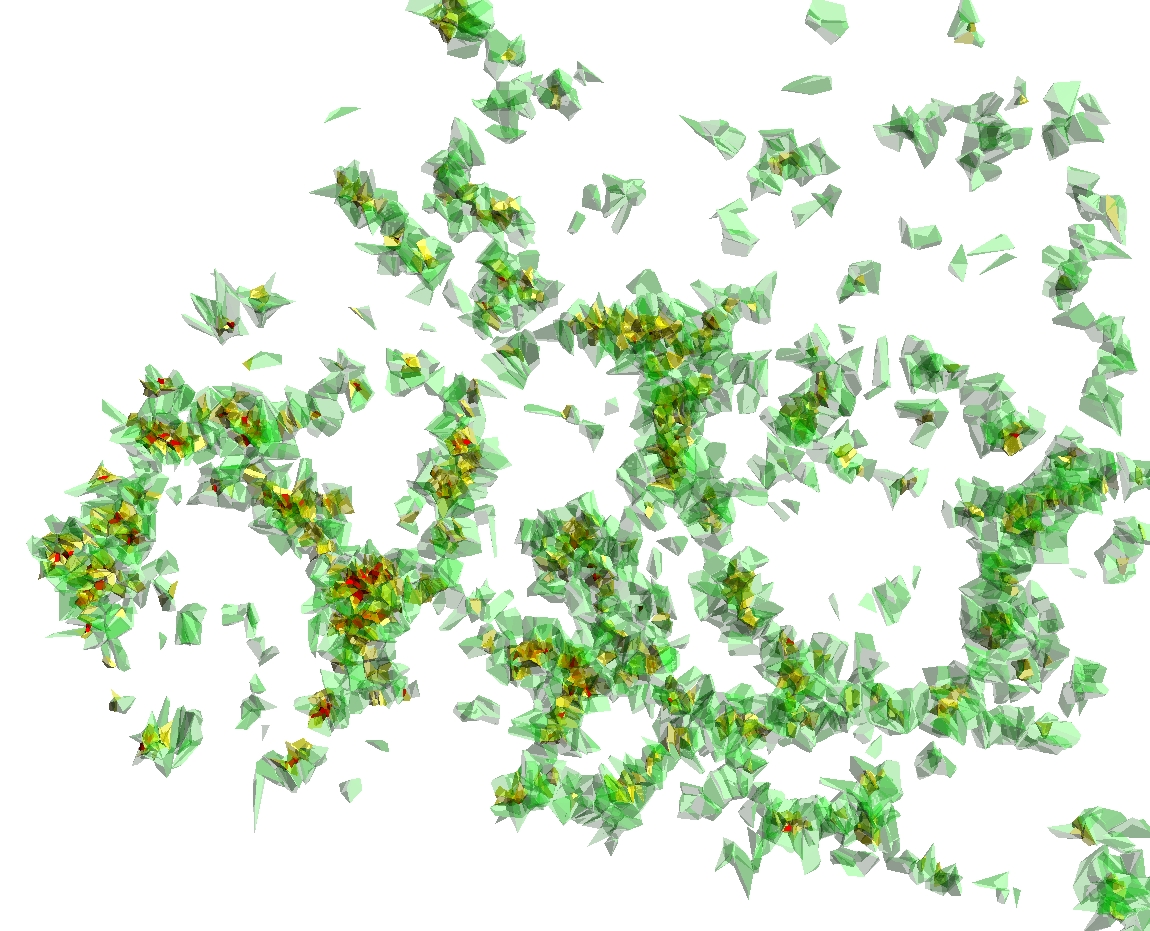 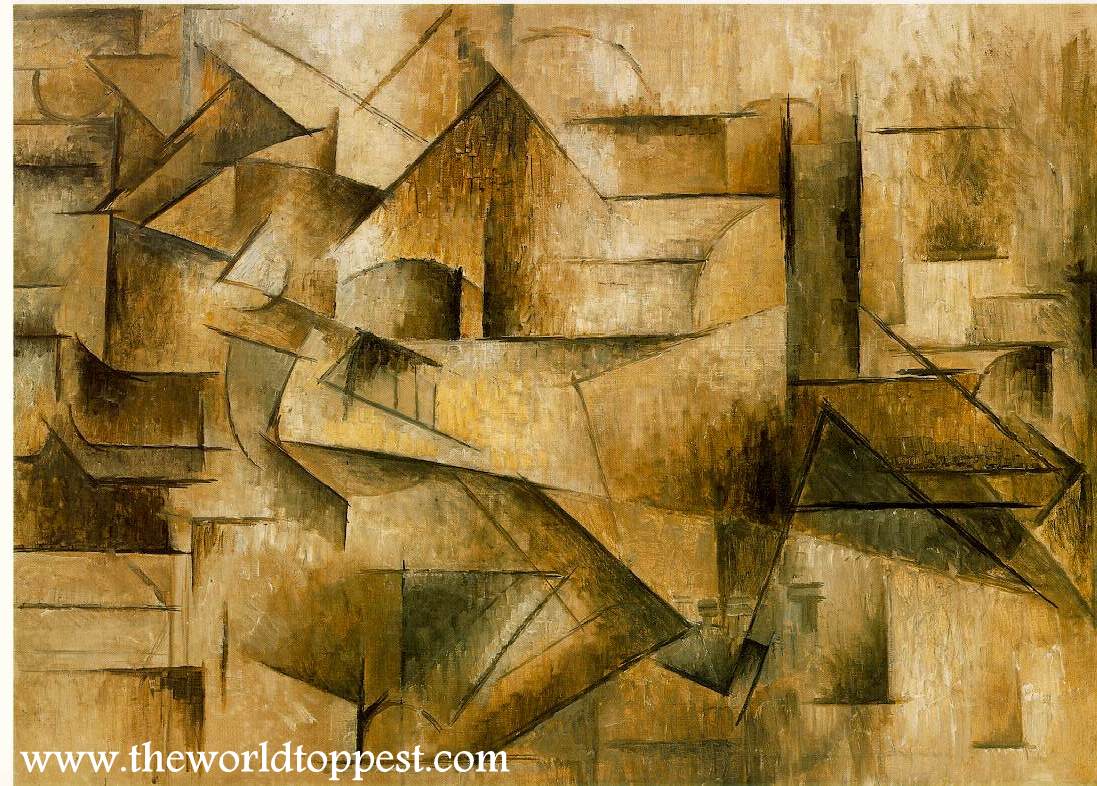 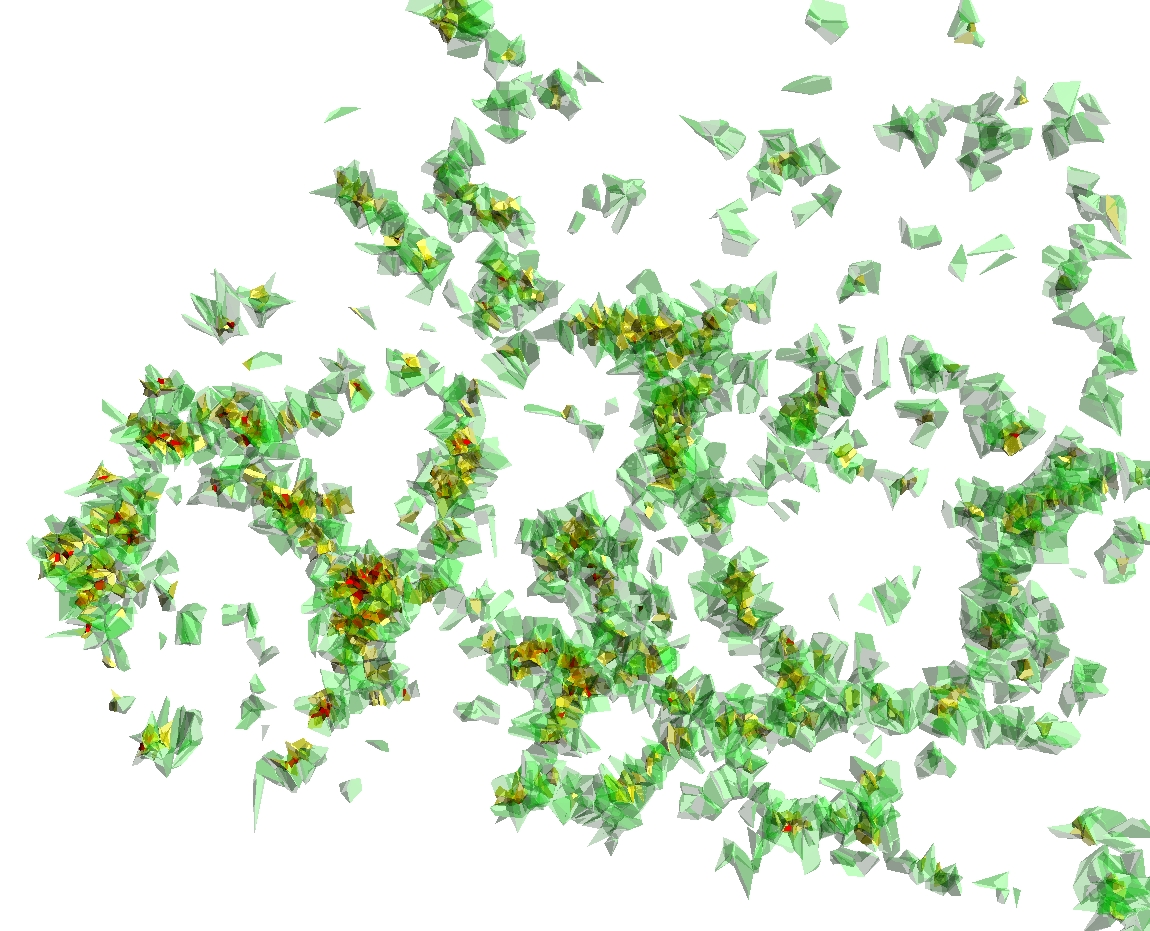 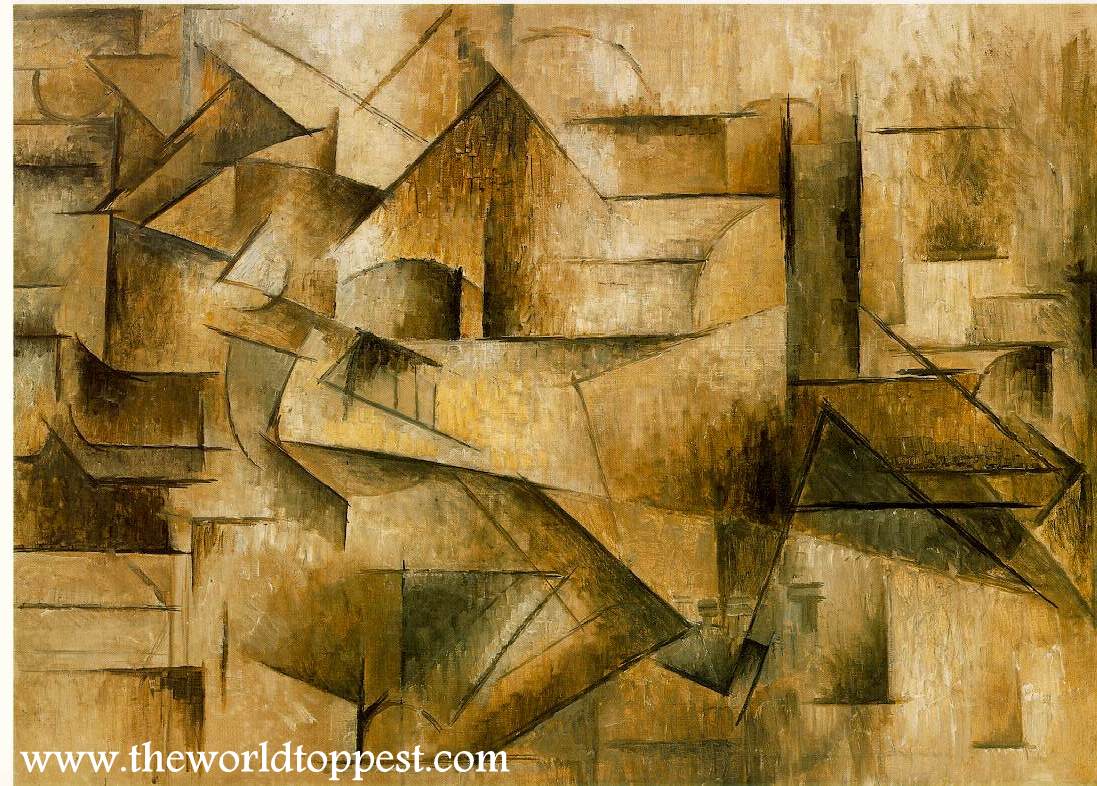 Bayesian Blocks Bibliogrpahy

Studies in Astronomical Time Series Analysis. 
VI. Bayesian Block Representations
Scargle, J., Norris, J., Jackson, B. and Chiang, J.
The Astrophysical Journal, 764, 167 (2013)
Our Blog: http://bayesianblocks.blogspot.com/

Jake Vanderplas’ Blog Dynamic Programming in Python: Bayesian Blocks 
http://jakevdp.github.com/blog/2012/09/12/dynamic-programming-in-python/

Starship Asterisk* APOD and General Astronomy Discussion Forum
Bayesian Blocks: Detecting local variability in time series
http://asterisk.apod.com/viewtopic.php?f=35&t=29458

An algorithm for optimal partitioning of data on an interval
Jackson, Scargle, Barnes, Arabhi, Gioumousis, Gwin, Sangtrakulcharoen, Tan, Tun Tao Tsai
IEEE Signal Processing Letters, 2005, 12, 105

Studies in Astronomical Time Series Analysis. 
V. Bayesian Blocks, a New Method to Analyze Structure in Photon Counting Data	
Scargle, 1998,  Astrophysical Journal, 504, 405